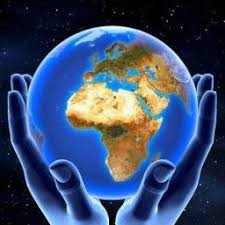 Геополітика як наука та навчальна дисциплінак.політ.н. Н.Лепська
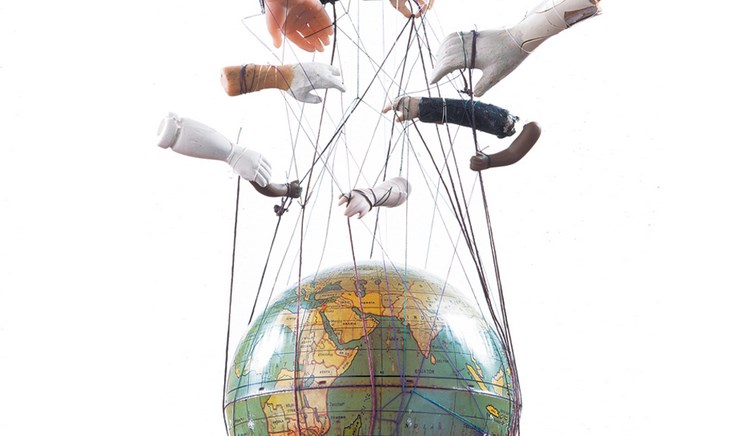 ПЛАН
Геополітика: статус в системі суспільствознавчих наук. Визначення поняття «геополітика»
Еволюція предмета геополітики.
Джерела геополітки. Функції та методи геополітики.
Геополітичні епохи.
Як діють на людей різні розширювачі свідомості  
тютюн
алкоголь
наркотики
геополітика
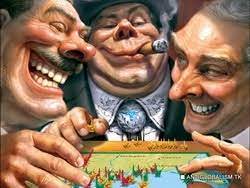 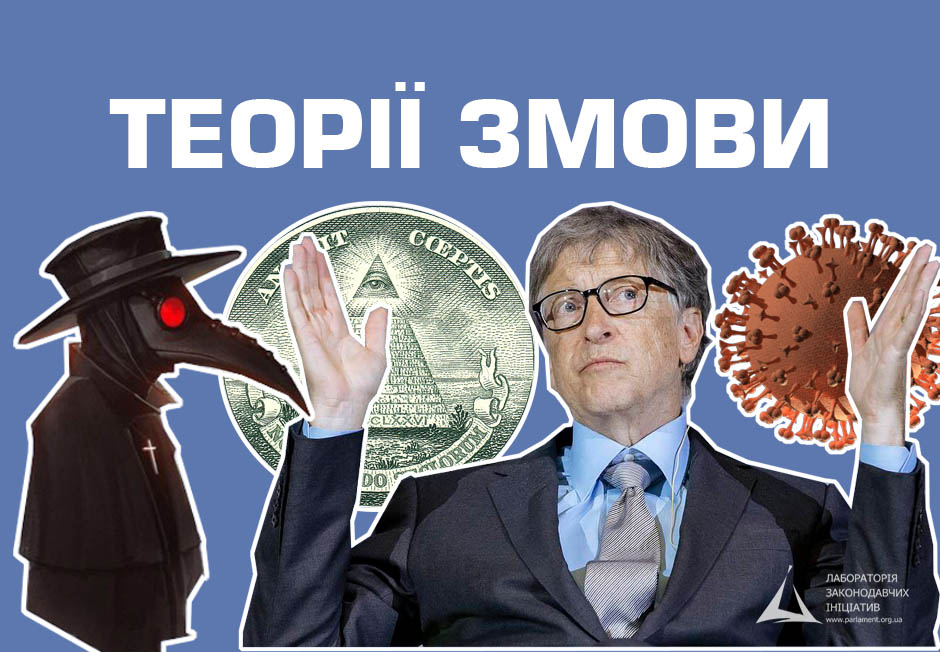 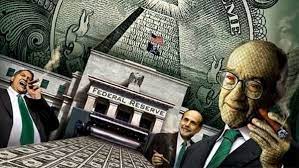 Засновники геополітики
Х.Макіндер(1861-1947)
Ф.Ратцель(1844-1904)
Р.Челлен (1864-1922)
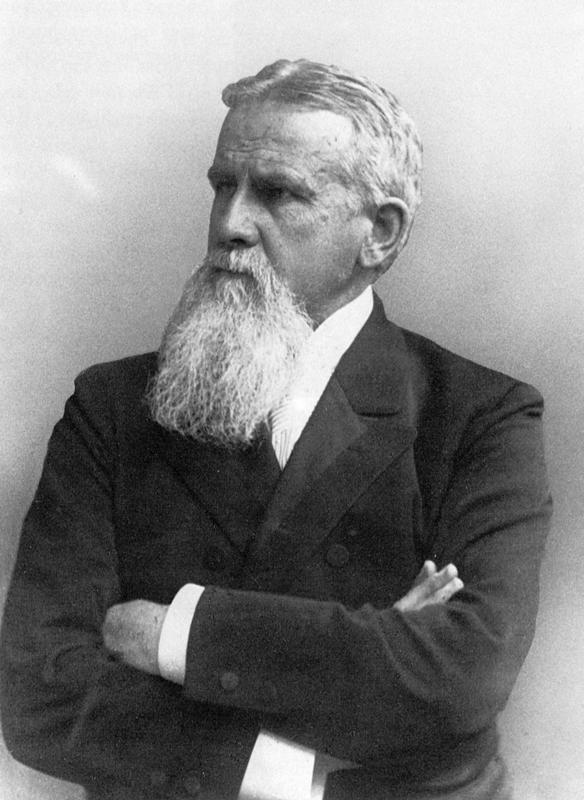 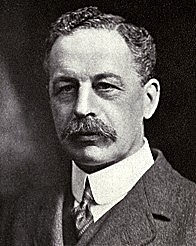 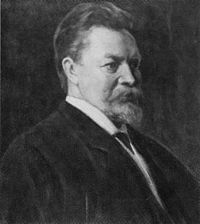 «Батько» геополітики
Доповідь «Географічна вісь історії» 25.01.1904 – формальна «дата народження» геополітики
Ввів поняття «геополітика»
в праці «Держава як форма життя» (1916)
ГЕОПОЛІТИКА – це:
світоглядна доктрина, ідеологія, що обґрунтовує зміст зовнішньої політики держави її національними інтересами у світовому просторі;
політика держави у географічному просторі;
міждисциплінарна наука зі своїм об’єктом, предметом і методологією досліджень, яка вивчає залежність міжнародних відносин і розвитку держав і народів від умов географічного простору;
система знань про організацію гегемонії і контроль влади над простором;
самостійна наука, яка вивчає закономірності взаємодії політики із системою неполітичних факторів, що формують географічне середовище, а також закономірності розподілу і перерозподілу сфер впливу різних держав та міждержавних об’єднань у багатовимірному комунікаційному просторі;
наука про найвищий ієрархічний (глобальний) рівень ведення боротьби між соціальними системами.
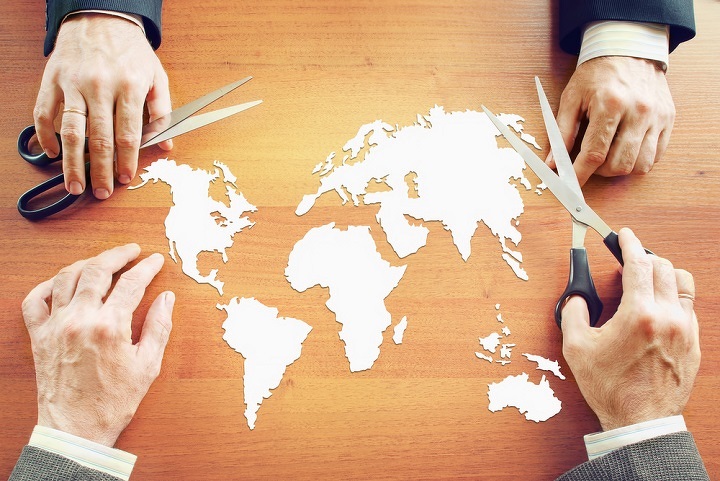 Р.Челлен «Геополітика – наука, що розглядає державу як географічний організм, втілений у просторі»
К.Хаусхофер «Геополітика – географічний розум держави», «вчення про географічну обумовленість політики»
Рендал Коллінз «Геополітика – теорія військового панування над територіями»
К.Грей «Геополітика – наука про взаємозв’язок між фізичним середовищем, як воно сприймається, змінюється та використовується людьми, та світовою політикою»
О. Дугін «Геополітика – світогляд влади, наука про владу та для влади. Це наука панувати»
Бабурін С. «Г. – вчення про принципи панування на усій Землі з метою максимального забезпечення переваги для носіїв політичної волі (держави або державних союзів)»
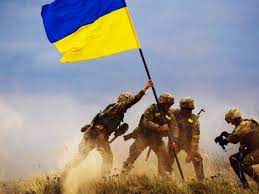 Геополітика – наука, що вивчає механізми, форми, закономірності владного контролю держав (союзів держав, недержавних акторів) над простором, що складаються у процесі їх глобальних взаємодій і під впливом усієї сукупності  чинників (географічних, історичних, політичних, економічних, культурних тощо), що визначають їх стратегічний потенціал у глобальній політиці
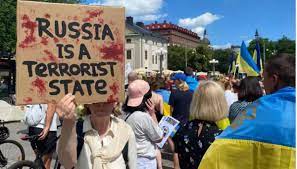 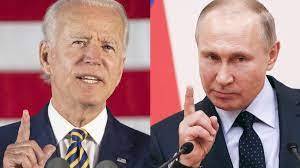 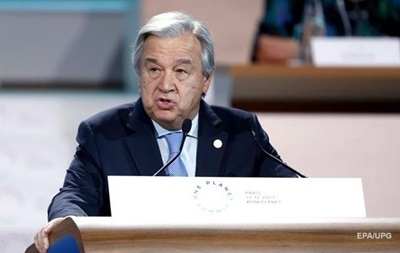 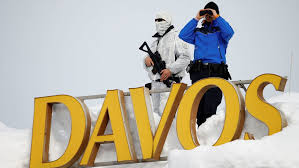 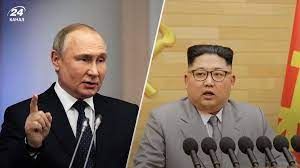 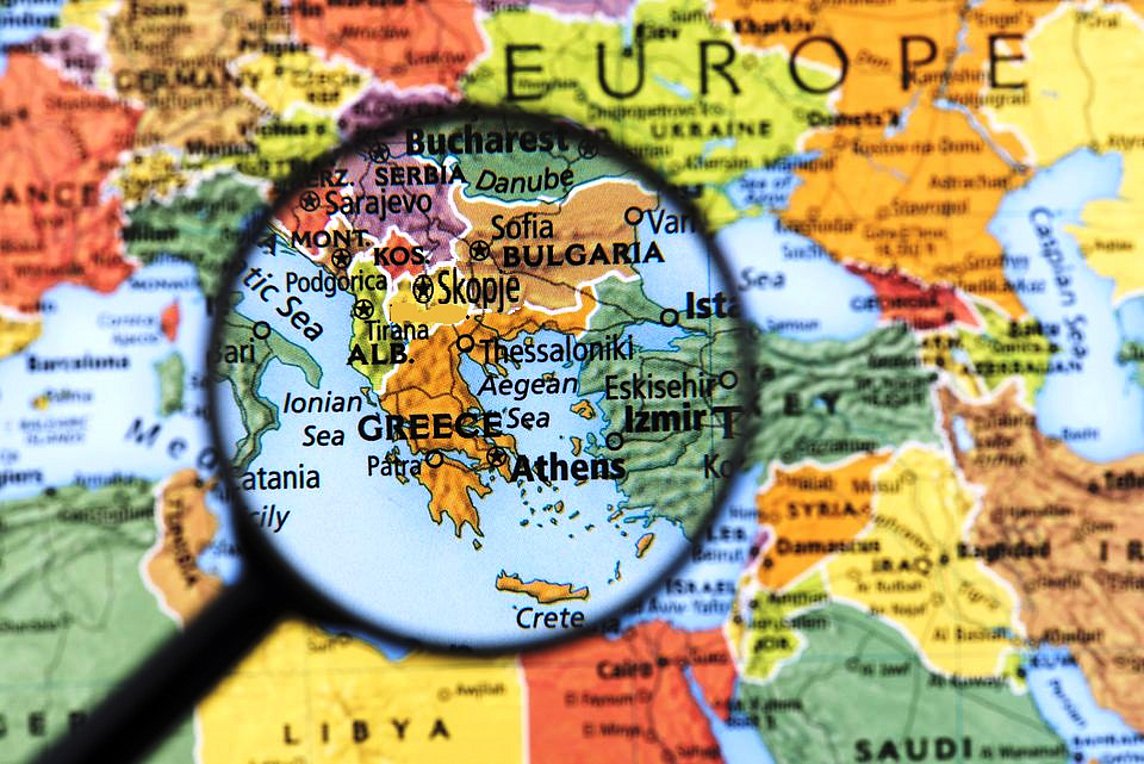 Геополітика- традиційна (фундаментальна)- нова (геоекономіка)-новітня (цивілізаційна, геопсихологія, геокультура, інформаційна тощо)
Співвідношення геополітики 
та політичної географіїї
Геополітика – мистецтво керівництва практичною політикою
досліджує як держава долає умови простору, вимушуючи його служити їй
простір має як природний, так і штучний характер 
О.Мауль: царина геополітики – просторові потреби держави; її предмет не статична держава, а держава як жива істота; досліджує державу відносно до її оточення – простору; мета – вирішити проблеми держави, що виходять з  просторових відносин
аналізує та оцінює статичний опис держави з метою надати йому динамічних характеристик
завжди спрямована у майбутнє через сучасне
Політична географія - наука про політичні організми в просторі та про їх структуру 
досліджує, як простір впливає на     державу, поглинаючи її
сприймає простір як долю
предмет її – держава як статична концепція, як явище природи , як система економіки, торгівлі, культури тощо
вивчає просторові умови буття держави
аналіз держави з точки зору політичної географії має статичний характер
спрямована на минуле
Об’єкт геополітики – взаємодія простору та політики
Предмет геополітики – розвиток політичних процесів у контексті усіх різновидів простору світу як системи
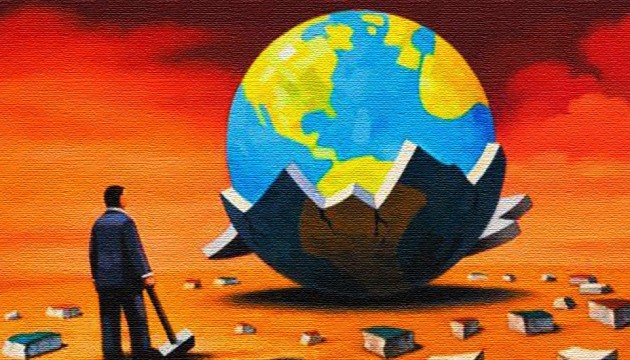 Предмет геополітики
Межі предметного поля геополітики змінюються залежно від відповідей на ключові питання, що складають сутність світової політики
Яка є природа світового панування
Чим визначається стратегічний потенціал і статус держави у світовій системі
Які чинники визначають конфігурацію просторових моделей взаємовідносин між провідними геополітичними акторами
Що визначає використання геополітичних технологій задля досягнення гегемонії та контролю над простором
Якою є система геополітичних координат
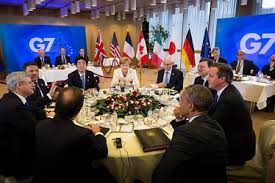 Еволюція предмета геополітики
Традиційна класична інтерпретація (к.ХІХ – поч.ХХ): геополітика як різновид зовнішньої політики, що визначається   територіальними інтересами держави

Географічний фактор (розмір території, розташування, населення, природні копалини тощо) 

Міць держави

Мета- завоювання/анексія територій насильницькими засобами, експансія простору
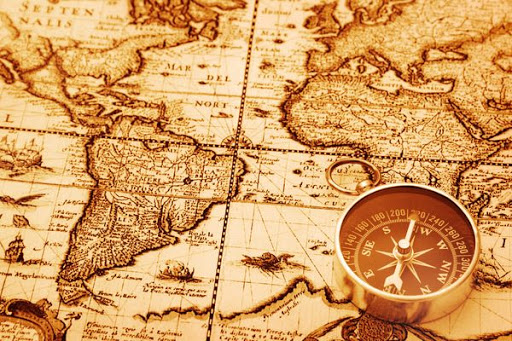 Р.Челлен – завдання геополітики в обгрунтуванні неминучості територіального переділу світу задля розвитку держав, оскільки простір світу, який вже завойований, можливо відвоювати лише силою зброї; великі держави запрограмовані до розширення
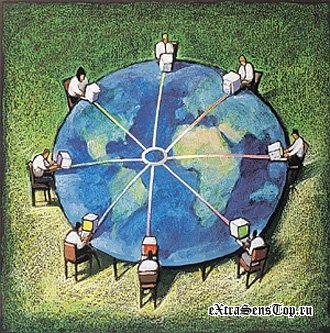 К.Хаусхофер – визначальні чинники політичної міці держави – її  місцерозташування та територіальні характеристики; геополітика вивчає взаємовідносини між простором, що оточує людину, та політичними формами її існування
Н.Спайкмен – ключовою проблемою політики є безпека, яка залежить від географічного розташування держави; в географії знаходяться ключі до проблем військово-політичної стратегії; територія держави – це база, з якої вона діє під час війни, і стратегічн позиція, яку вона займає під час миру. Географія – найфундаментальніший чинник у зовнішній політиці держави, тому що цей чинник – постійний.
Сучасна інтерпретація предмета геополітики
Геополітика – наука, що вивчає в єдності усі фактори в їх взаємодії (географічні, історичні, політичні, ідеологічні, культурні …)        зміна парадигм в геополітиці
Технологічний і соціальний прогрес поч.ХХ – сер.ХХ призвів до «стиснення» геополітичного простору, географічний чинник втратив визначальну суспільно-історичну роль (наприклад, феномен Сінгапура)

Міць держави  має багатофакторний характер

Залежить передусім від рівня освоєння державою технологій і комунікацій
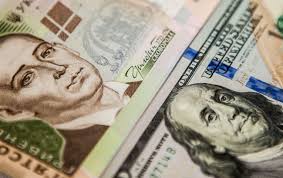 Сучасна геополітика
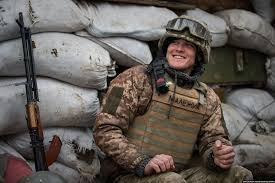 Збільшення впливу економічних факторів (ера «реалекономіки», економічні процеси вже визначають обличчя довколишнього фізичного середовища, виникає економічне середовище проживання)
Військово-технічні досягнення (втрачена невразливість хартленда та зовнішнього півмісяця)
Інформаційна революція 
Розвиток науки (природно-технічних, суспільно-політичних)
Культурно-освітня якість населення
Актуалізація впливу світових релігій
Ефективність політичного режиму країни
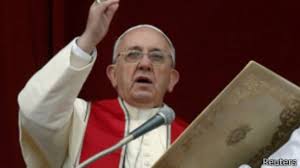 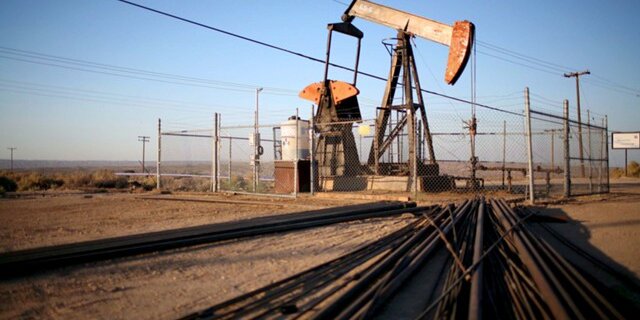 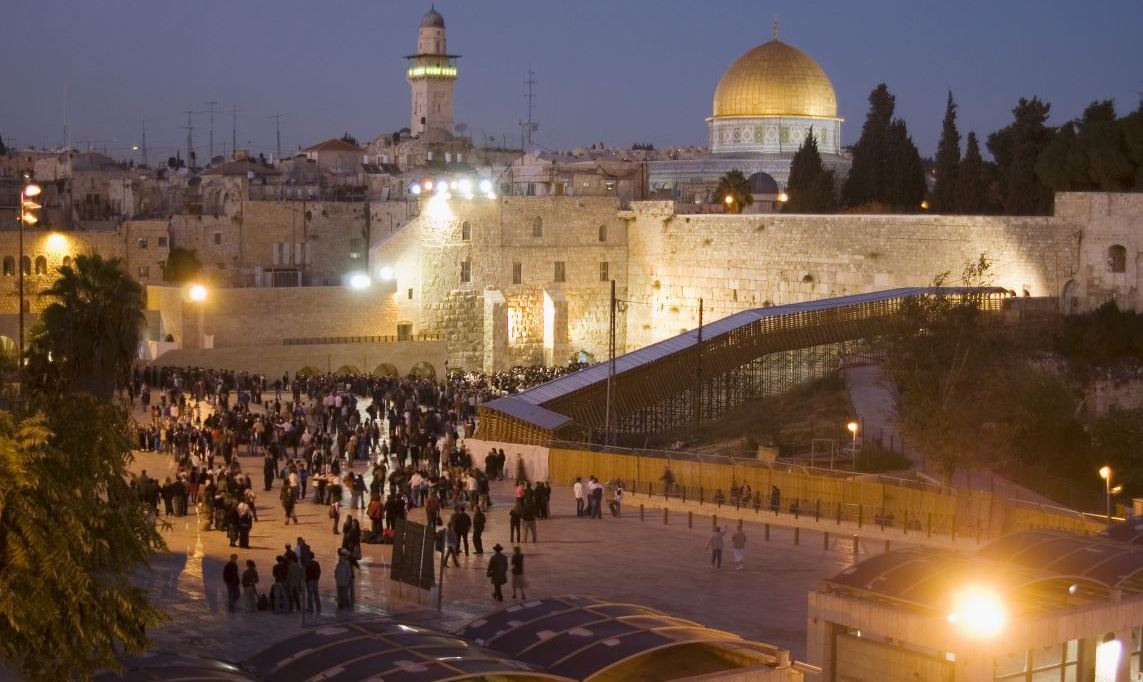 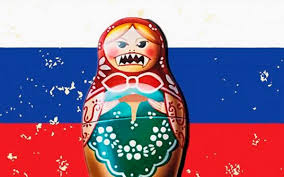 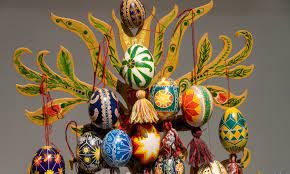 Д.Майнінг «…силовий аспект в сучасній геополітиці поступається місцем культурному – боротьбі за розум та душі людей, що є основним фактором світового панування, особливо це стосується розповсюдження американського впливу на країни третього світу»
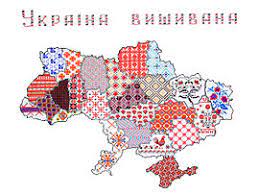 С.Коен  наголошує на підвищенні фактору геоекономіки та геокультури; визначає країни gateway – крани Прибалтики, Словенія, Північна Ірландія, Кашмір, Гонконг, Таїланд, Ліван, Каталонія, Кіпр
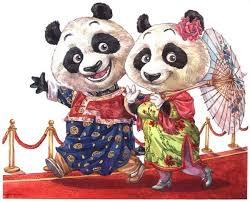 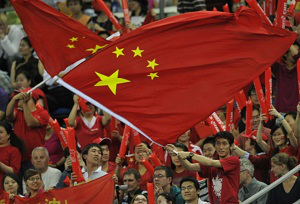 Методи та функції геополітики
МЕТОДИ
Системний (структурно-функціональний підхід)
Історичний
Порівняльний
Діяльнісний
Нормативно-ціннісний
Інституційний
Методи прогнозування
Соціологічні методи

ФУНКЦІЇ
Пізнавальна
Прогностична
Управлінська
Ідеологічна
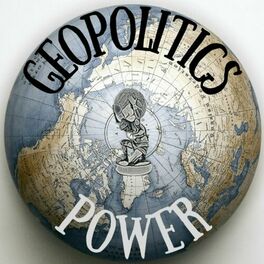 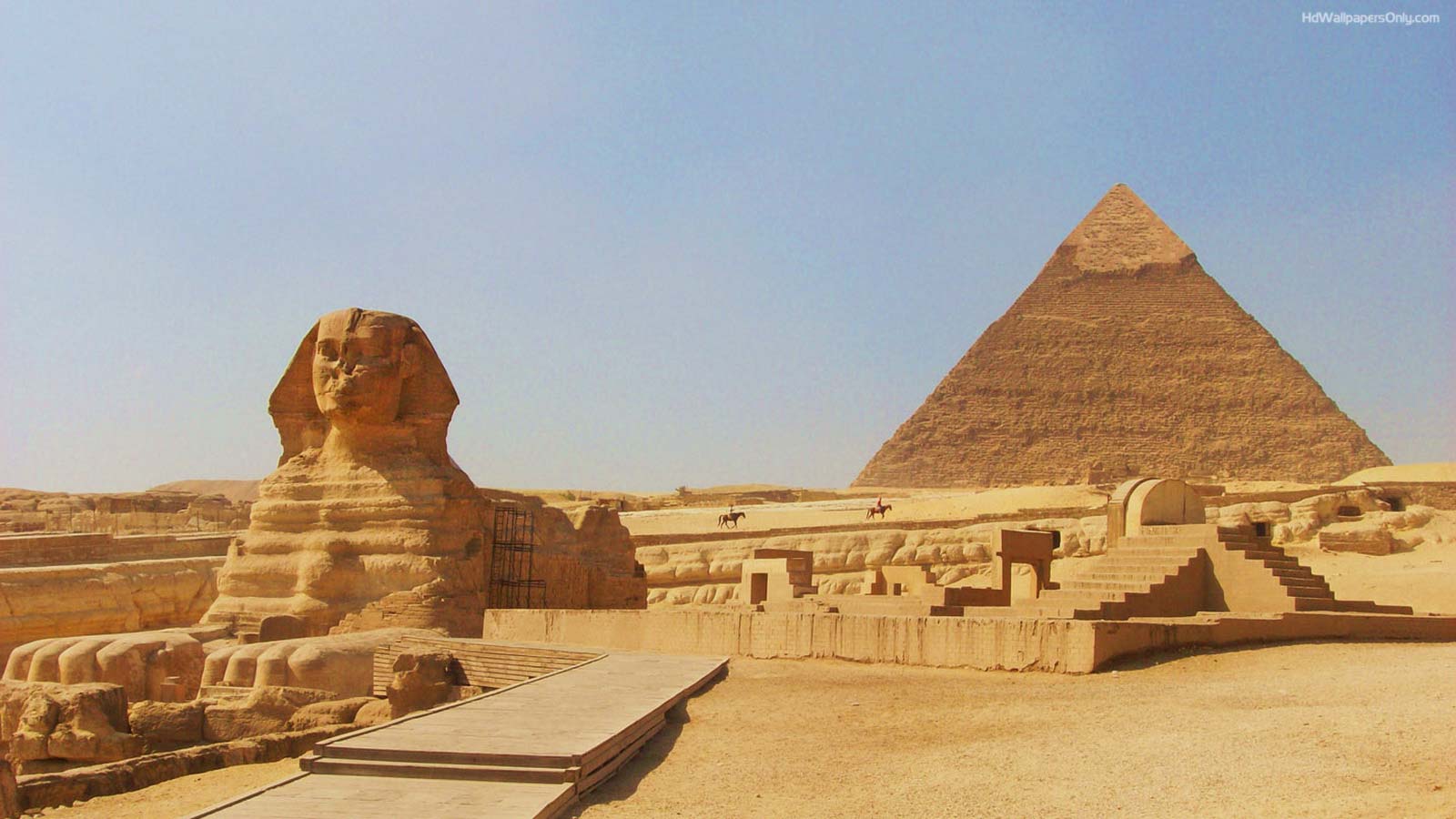 Джерела геополітики
Концепції географічного детермінізму (Геродот, Полібій, Фукідід, Аристотель, Ібн Хальдун, Ж.Боден, Ш.Монтескьє, К.Ріттер та інші)

Військово-стратегічні теорії (Н.Макіавеллі, К.фон Клаузевіц, Х.Мольтке, А.Мехен)

Теорії цивілізацій (М.Данілевський, О.Шпенглер, А.Тойнбі, С.Гантінгтон)
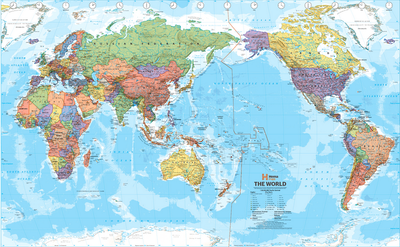 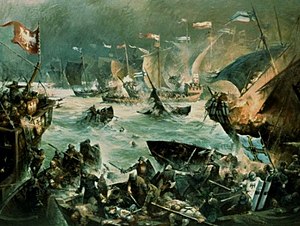 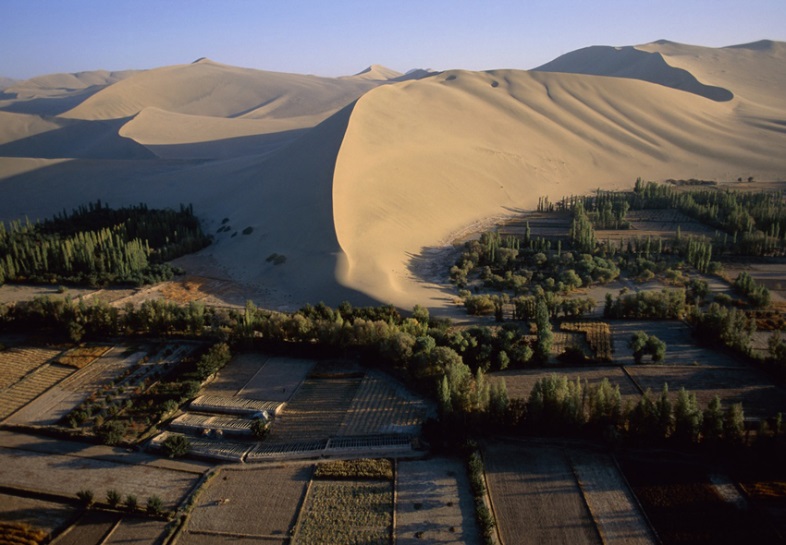 Географічний детермінізм розвиток людства визначається географічними факторами, а встановлення державних кордонів ґрунтується на праві сильного
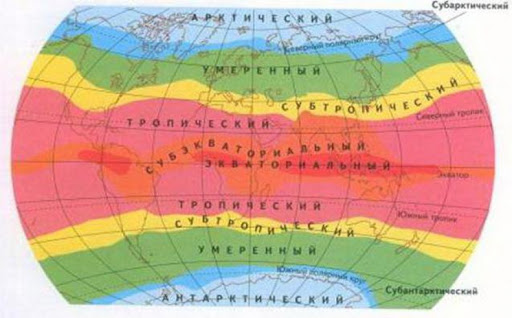 Ібн Хальдун (1332-1406) – теорія історичних циклів: першочергове значення впливу природних умов, особливо клімат. умов, на історію і соц.-політ. життя; у країнах з помірним кліматом активною силою є кочівники, захоплюють осіле населення, засновують імперії, через 3-4 покоління втрачають силу, нові хвилі кочівників нападають на ці країни і цикл знов починається
Ж.Боден (1530-1596) – вплив природи та геогр. фактори (передусім клімат), на відміну від Божої Волі та людини, є ключовими щодо змін у держ. устрої; земну кулю поділяв на 3 зони: спекотна – екваторіальна, холодна – полярна, середня – помірна; на півночі – фізично сильні люди, на півдні – обдаровані
Ш.Монтескьє (1689-1755) – законодавчий устрій залежить від клімату: холодний клімат – більш моральні люди, помірний – морально нестійкі, спекотний – взагалі послаблює характер людей, що призвело до рабства
Карл Ріттер (1779-1859) – «існування людини цілком пов'язано із землею – тисячами міцних коренів, які неможливо вирвати»
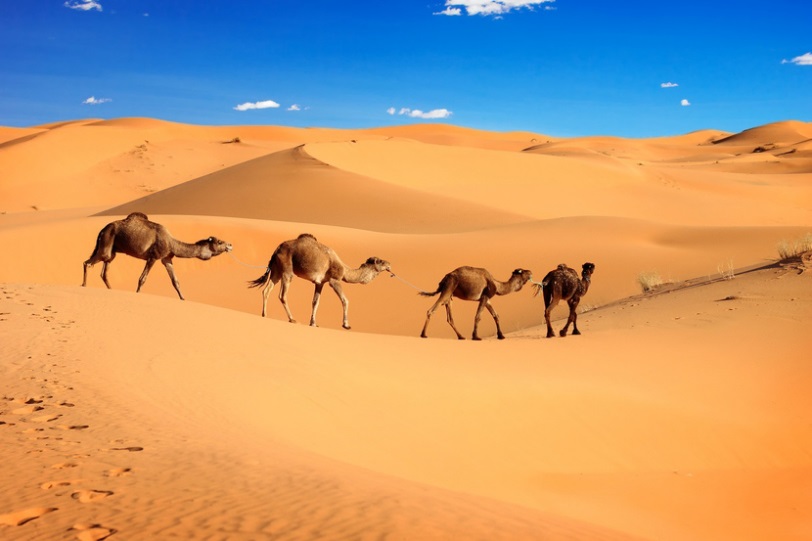 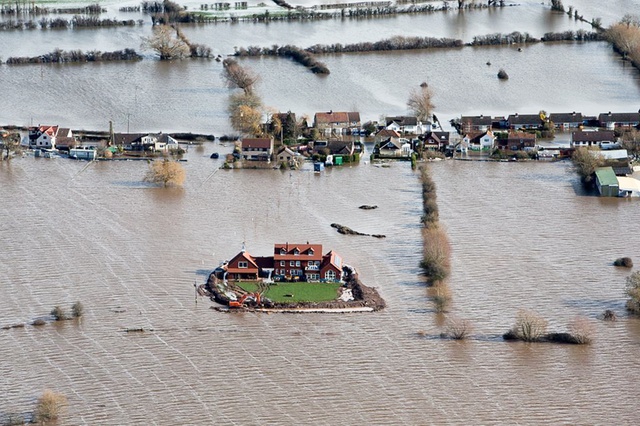 Військово-стратегічний підхід
Н.Макіавеллі (1469-1527) – про розширення кордонів і приєднання нових земель мирним і воєнним шляхом на підставі порівн. оцінки міці держав, про збереження панування над придбаними тер. шляхом створення колоній, про створення регіон. воєнно-стратег альянсів
К.фон Клаузевіц (1780-1813) – класик військового мистецтва, трактат «Про війну» (1816-1831)
Хельмут Карл Мольтке (1800-1891) – один із засновників Германської імперії, фунд. праця «Геополітичні нотатки», автор теорії «бліцкригу»
Альфред Мехен (1840-1914) – про переваги володіння (контроль) морем, фундам. праця «Вплив морської могутності на історію» (1890); ввів поняття «прибережні нації», які мають завойовувати імперії; виокремив особливу сферу між 30-40 паралелями – зона конфлікту, де стикаються інтереси морської (Англія) і сухопутної (Росія) імперій
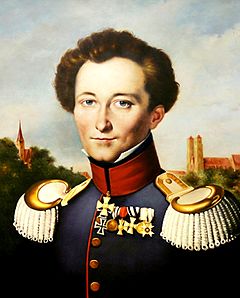 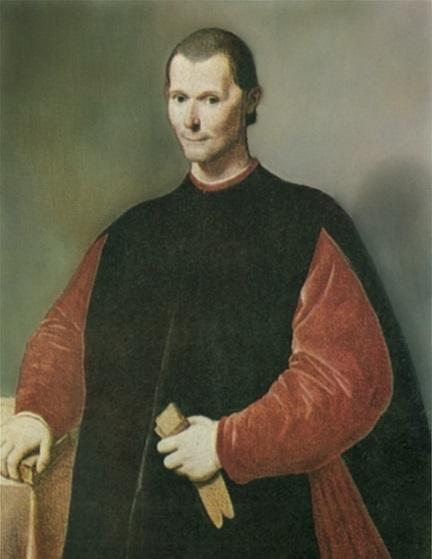 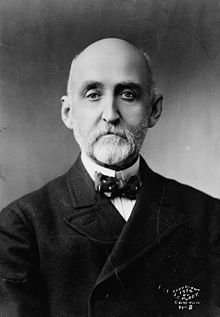 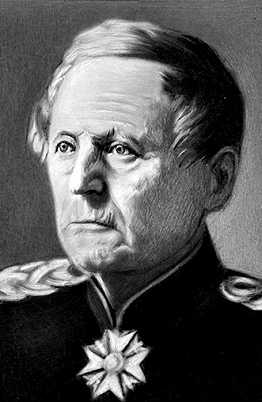 А.Мехен
К. фон Клаузевіц
Х.К.Мольтке
Н. Макіавеллі
онлайн-мапа найбільш великих військових битв (2657 з 8049) в історії людства
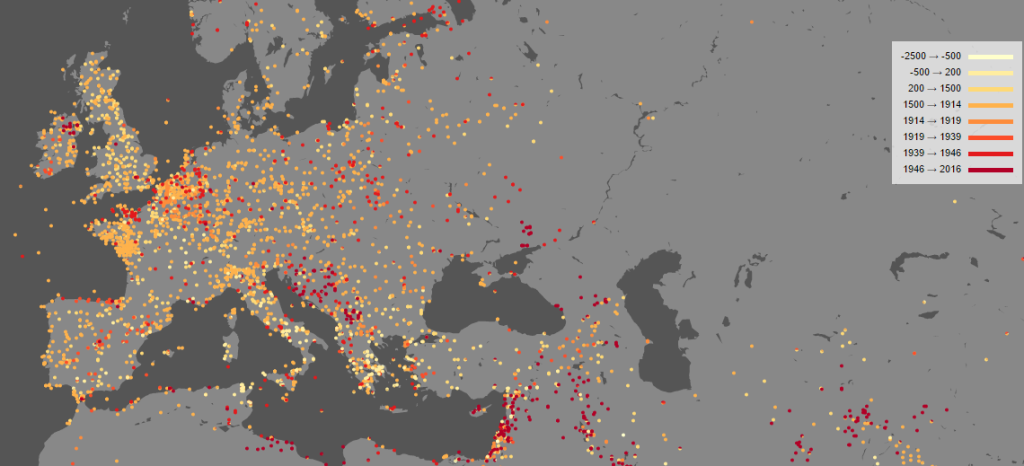 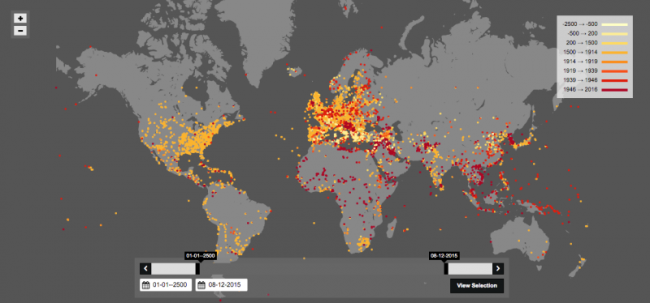 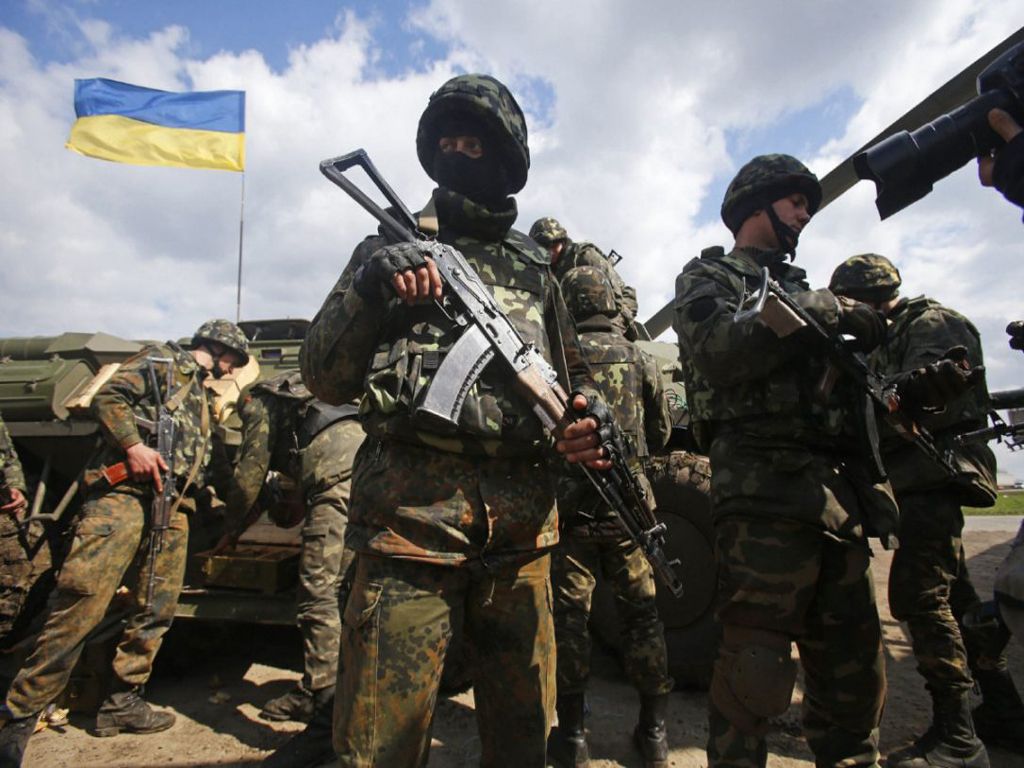 На кінець 2023 році у світі відбувалося 183 збройних конфліктів за даними Міжнародного інституту стратегічних досліджень у Лондоні
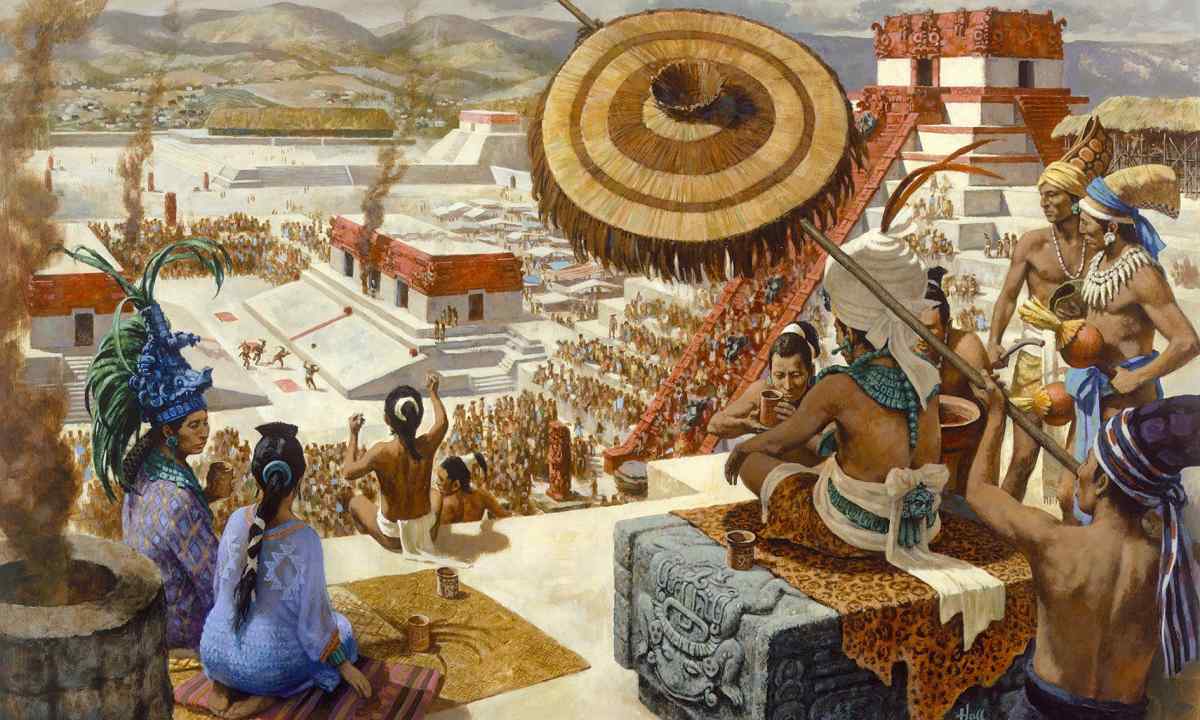 ЦИВІЛІЗАЦІЙНИЙ ПІДХІД
ЦИВІЛІЗАЦІЯ – відносно автономна, здатна до самоорганізації і саморозвитку поліетнічна соціокультурна система, яка має просторово-часовий вимір, базові культурно-духовні основи, стійкі тривалі форми існування та особливості колективної та індивідуальної поведінки
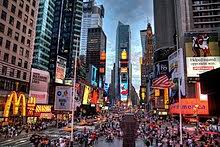 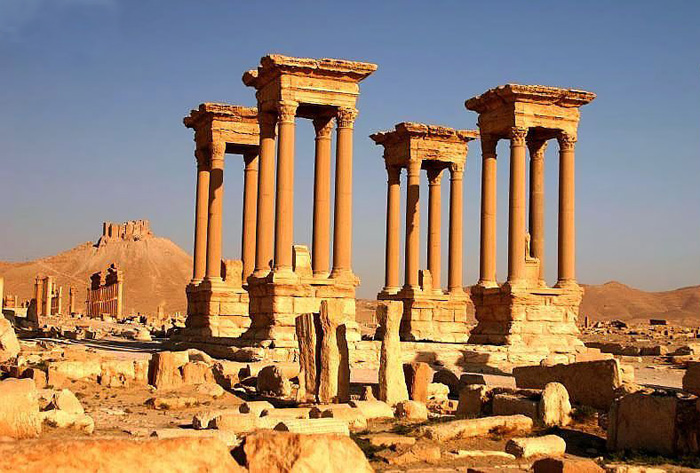 Цивілізація (civilis – громадянський) – введене у XVIII ст. для означення громадянського суспільства, для якого характерні свобода, справедливість, правовий уклад; етап розвитку людства, що йде услід за дикунством та варварством (Вольтер, Фергюссон)
Сер. ХІХ ст. – розвиток структури суспільства пов'язують з його адаптацією до навколишнього середовища, з релігійними традиціями (Конт, Спенсер, Бокль)
З поч. ХХ ст. – уявлення про історію як сукупність локальних цивілізацій, що є соціокультурними системами, породженими конкретними умовами існування суспільств, особливостями людей, що мешкають  в певному регіоні (М.Данілевський, О.Шпенглер, А.Тойнбі )
М.Данілевський – 1871 ввів поняття «культурно-історичний тип» ; Ц. – історичний організм, вища історична одиниця
А.Тойнбі – Ц. – динамічні системи еволюційного типу
С.Хантінгтон – Ц. – культурна спільнота найвищого рангу, найвищий рівень культурної ідентичності людей
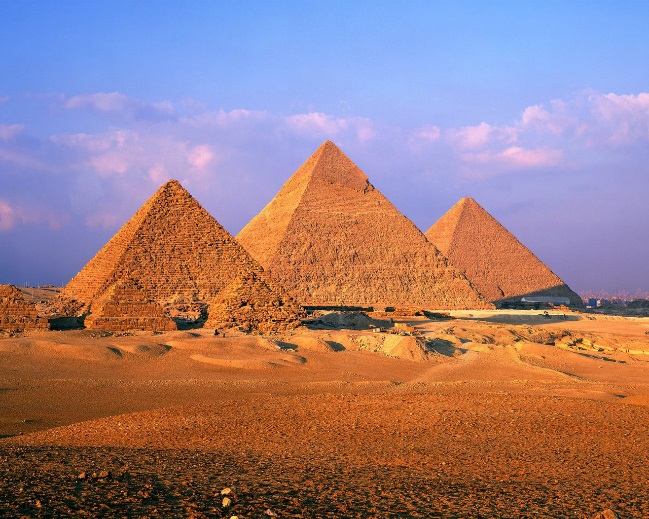 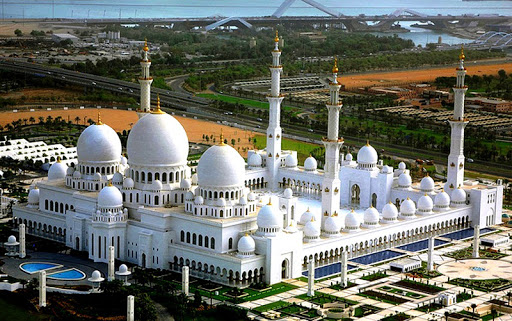 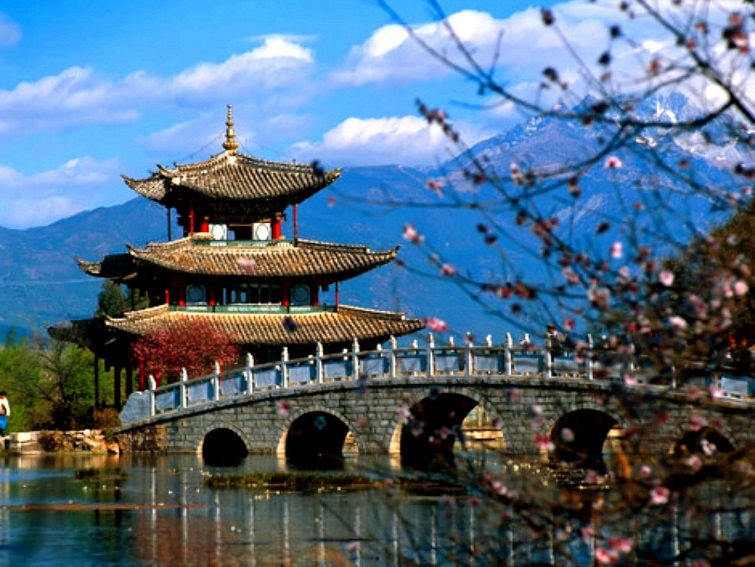 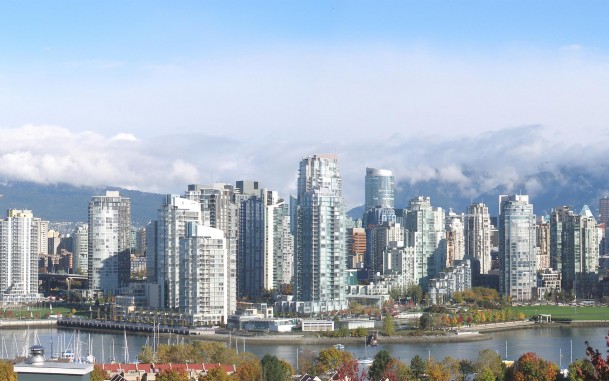 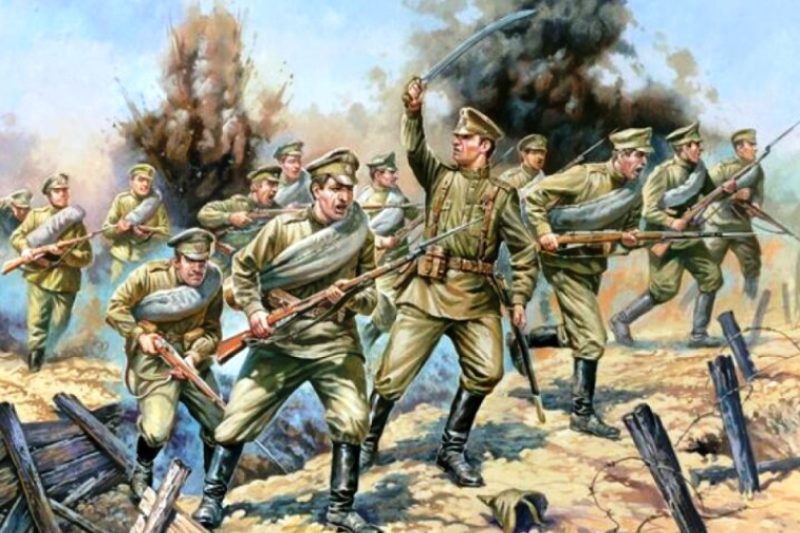 Геополітичні епохи
Геополітична епоха – конкретно-історична форма прояву політичного часу, яка фіксує певну конфігурацію силових полей ( балансу сил, зон впливів, кордонів)
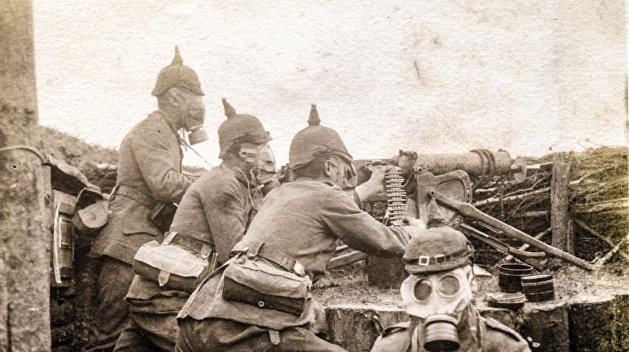 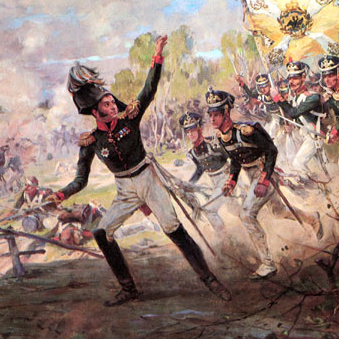 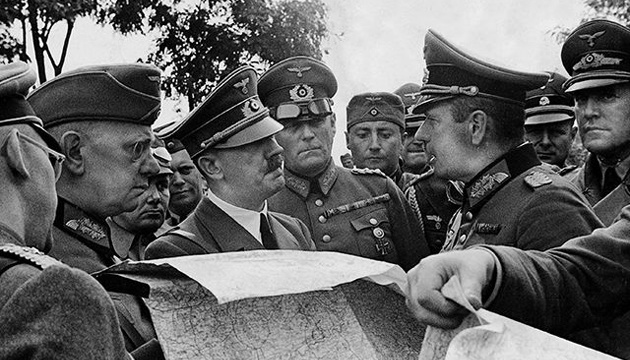 Періодизація г. е.:
Вестфальська епоха 1648 -1814/15
Віденська епоха 1814/15 – 1918
Версальсько-Вашингтонська епоха 1919/22 – 1941
Ялтинсько-Потсдамська епоха 1945 – 1991
Біловезька епоха 1991 – 2001
2001 –
2022 ???
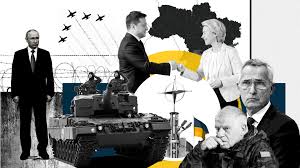 До ХVI ст. світова історія – це історія панування та протиборства різних імперій

Ключовий принцип зовнішньої політики – династичний – війни велися між династіями за їхні інтереси
Вестфальська система суверенних держав (державо-центрична): - пріоритет держав-націй- принцип державного інтересу- принцип державного суверенітету- принцип балансу сил- принцип дії міжнародного права і дипломатії- обов'язковість дотримання угод- принцип рівності конфесій (катол. та протестантизму): «Чия країна - того й віра»
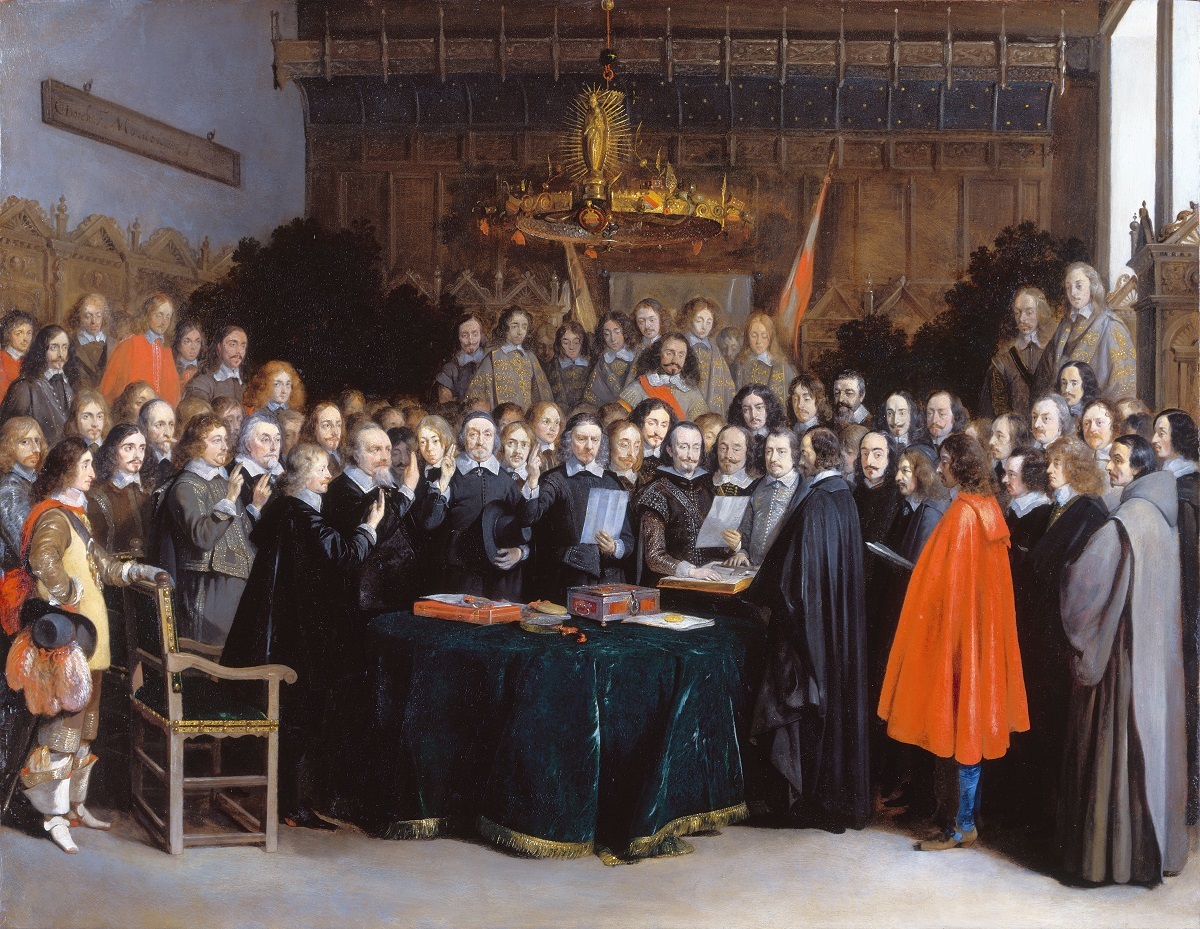 зафіксувала:
розпад Священної Римської імперії, перемога німецьких князів над імператором
переділ кордонів з урахуванням мовної ознаки та природно-геогр. рубежів
виникнення національних держав
 у зовн. політиці на зміну династичному принципу – національно-державний 
Центри сили в Європі – Іспанія, Швеція, Португалія, Голландія; з к.ХVIII – Франція, Росія, Англія, Пруссія
Вестфальський мир 24 жовтня 1648 р.
ВЕСТФАЛЬСЬКА СИСТЕМА:
не заборонила, а дозволила війни, в тому числі й агресивно-наступальні, і це є правом сильного
не перешкоджала, а сприяла закріпленню у міжнародному праві права сильного
утвердила в міжнародному праві принцип невтручання у внутрішні справи інших суверенних держав, слідуючи нормативній максимі Ж.Бодена «Суверенітет – це абсолютна та постійна влада держави над підданими та громадянами»
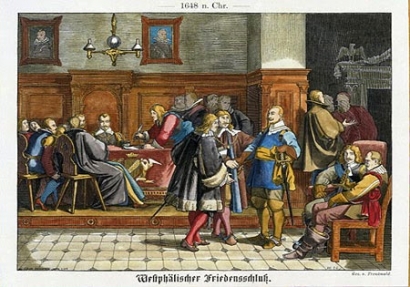 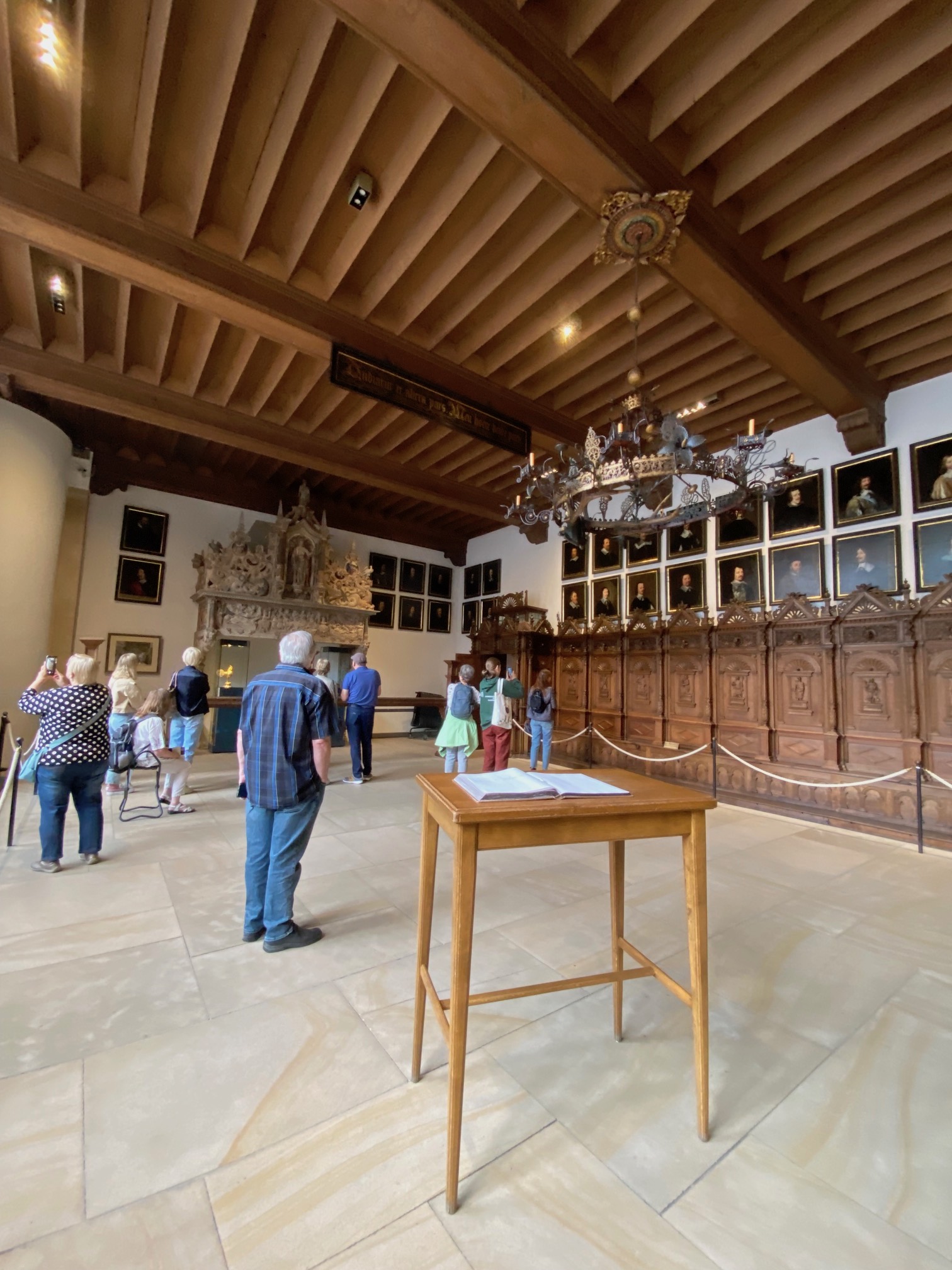 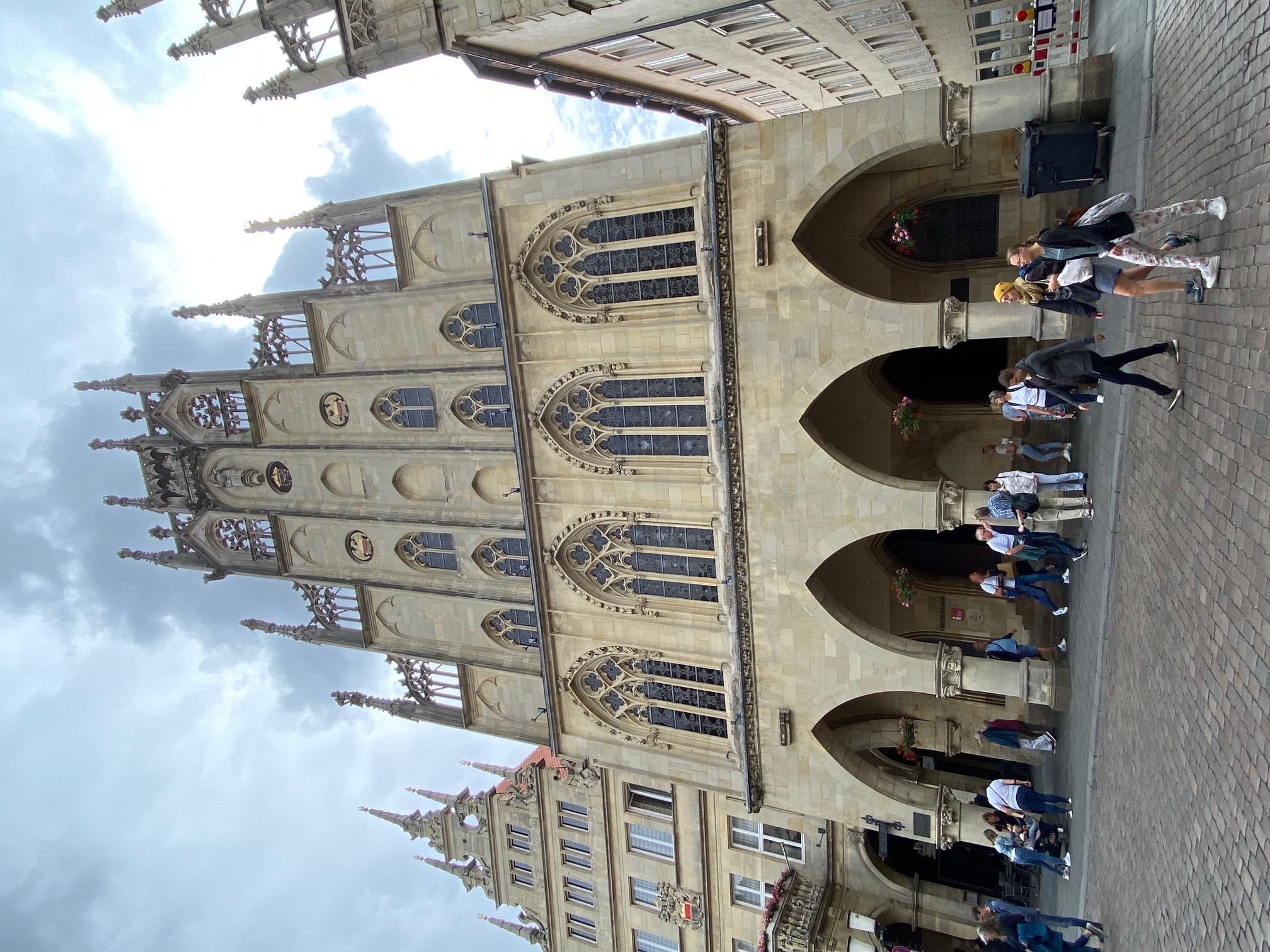 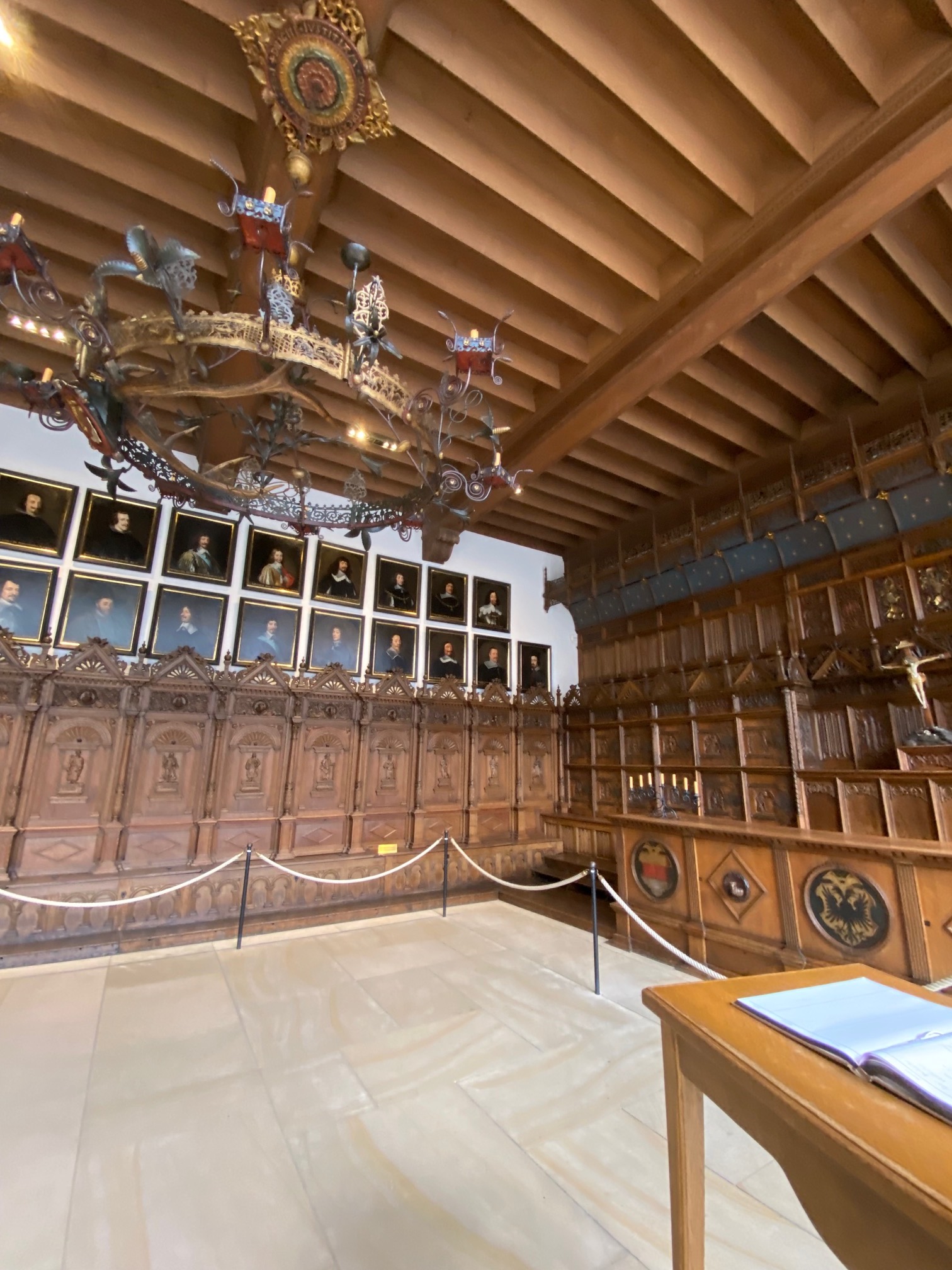 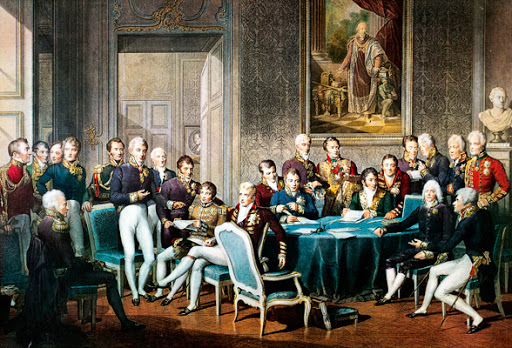 Віденська епоха – імперський принцип контролю географічного простору- баланс сил «Європейський концерт» (як форма гегемонії великих держав)- є прикладом колективної безпеки (але до Кримської війни 1853-56 р.р.)- склалася класична багатостороння дипломатія- колонії не були офіційно закріплені
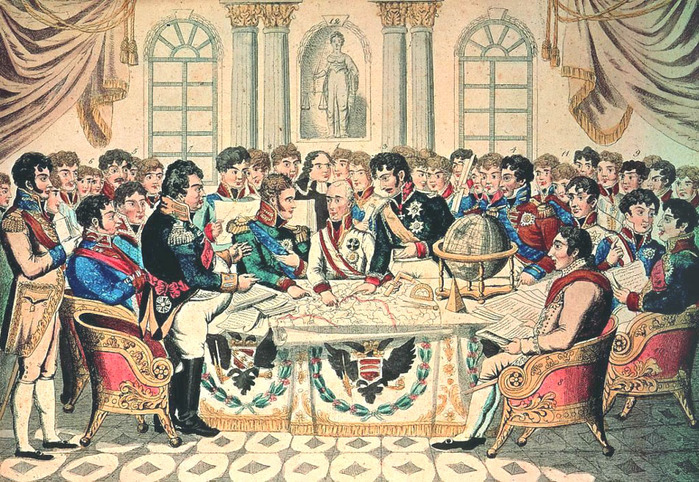 зафіксувала:
провідна роль «великих держав» (введено поняття) Росії, Прусії, Австрії і Великобританії – спільне вирішення європейських проблем, будь-яке загострення відносин між ними спричинило б руйнування міжнар. системи
створений Священий союз європейських держав, остаточно сформовані імперії Британська (1876), Германська (1871),Французька (1852), Османська (1877), Російська раніше (1721)
елементами В.с. були не тільки держави, а й коаліції держав: Троїстий союз 1882 (Німеччина, Австро-Угорщина, Італія), Антанта 1904 (Франція, Англія, Росія)
Віденський конгрес 18 вересня 1814 – 9 червня 1815 р.
Кримська війна 1853-1856 Паризький мир 1856
-  Росія втратила усіх своїх європейських союзників
- Росія втратила владу над Чорним морем, втратила право тримати в акваторії військово-морський флот
- Росія втратила південну Бесарабію
- Росії заборонено будівництво флоту на Балтійському морі
Російсько-турецька війна 1877-1878Берлінський конгрес 1878
Росія повертала Баязет Туреччині
Болгарія ділилася на три частини: Північна Болгарія отримувала обмежену незалежність; Східна Румелия – автономію у складі Туреччини, Македонія залишалася частиною Туреччини
Сербія і Чорногорія отримували обмежену незалежність
Боснія і Герцеговина передавалися під управління Австро-Угорщини.
Англія окупувала о. Кіпр, який належав Туреччині
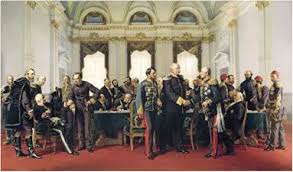 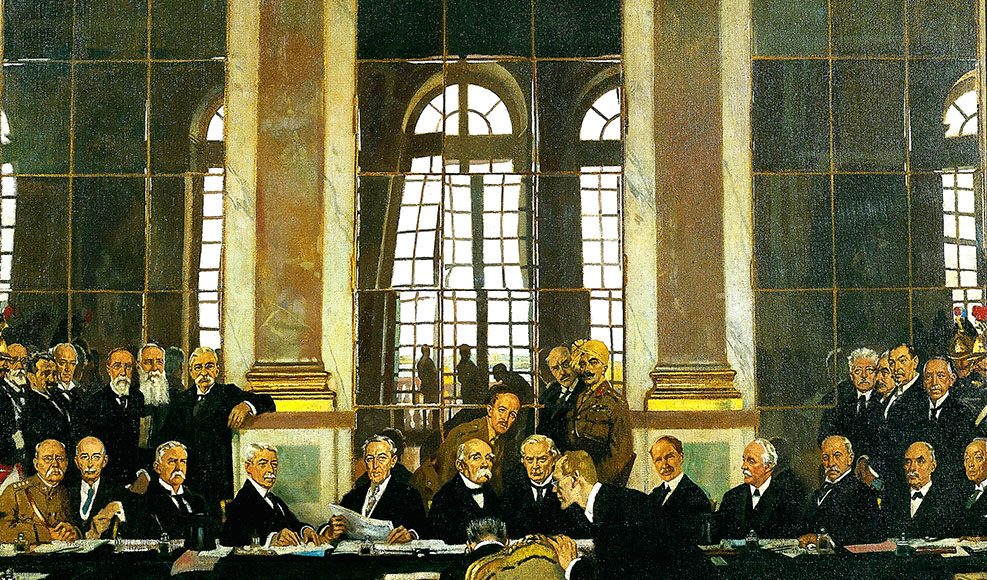 Версальсько-Вашингтонська епоха - пріоритет в системі міжнародних відносин за країнами-переможницями І світової війни- повна зміна геополітичної світобудови
Зафіксувала:
падіння Німецької, Австро-Угорської, Російської та Османської імперій
поява нових держав
Версальський договір фактично закріпив статус європейської континентальної держави за Францією, морської – за Англією
Створена Ліга Націй (44 держави увійшло 10.01.1920, загалом до 1946 були 63 держави, але не постійно)
Поділені колонії Німеччини і Туреччини між Францією, Англією, Японією
Репарації на Німеччину 268 млрд зол марок (=100 тис т золота)
Створення санітарної зони між Німеччиною і Радянською Росією (Фінляндія, Естонія, Латвія, Литва, Чехословаччина, Угорщина, Румунія, Югославія, Болгарія, Польща)
Вашингтонський морський договір («договір п'яти держав») – обмежував морські озброєння і встановлено нове співвідношення озброєнь (Англія - 5, США - 5, Франція - 3, Японія - 1,75, Італія - 1,75) 
                США отримали можливість контролювати морський   	простір
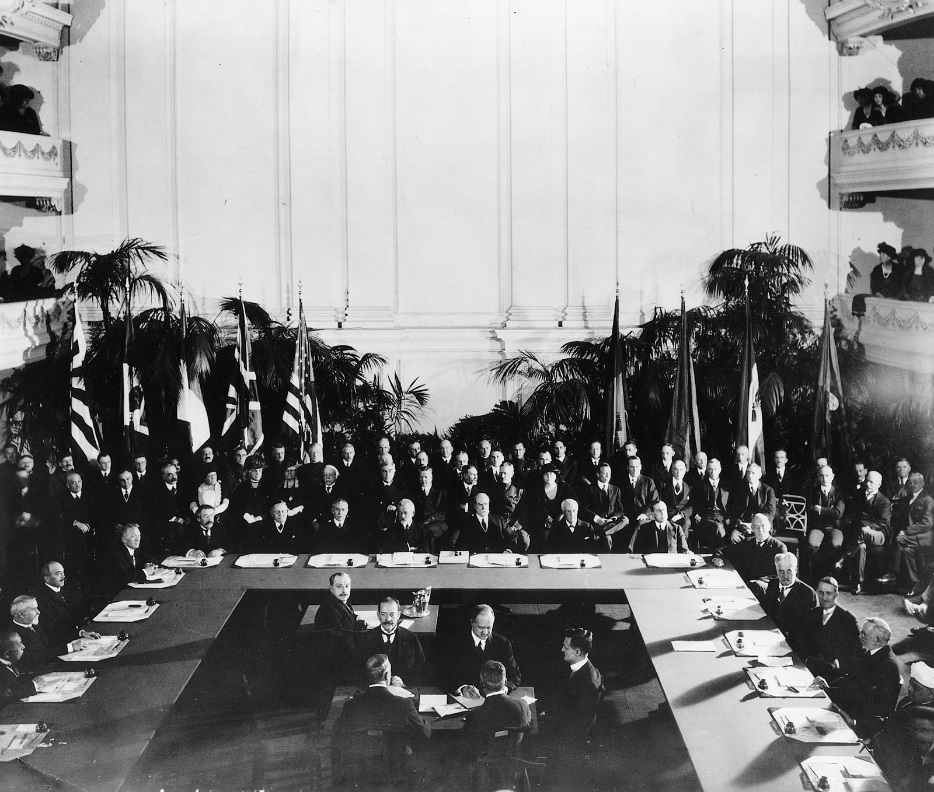 Версальський договір 
28 червня 1919
Вашингтонський договір 6 лютого 1922
Ялтинсько-Потсдамська епоха- світ з багатополюсного став біполярним- докорінна зміна геополітичного простору (територіально-фізичний+повітряний+космічний) - поглиблення геополітичної структуризації системного протистояння та конфронтації
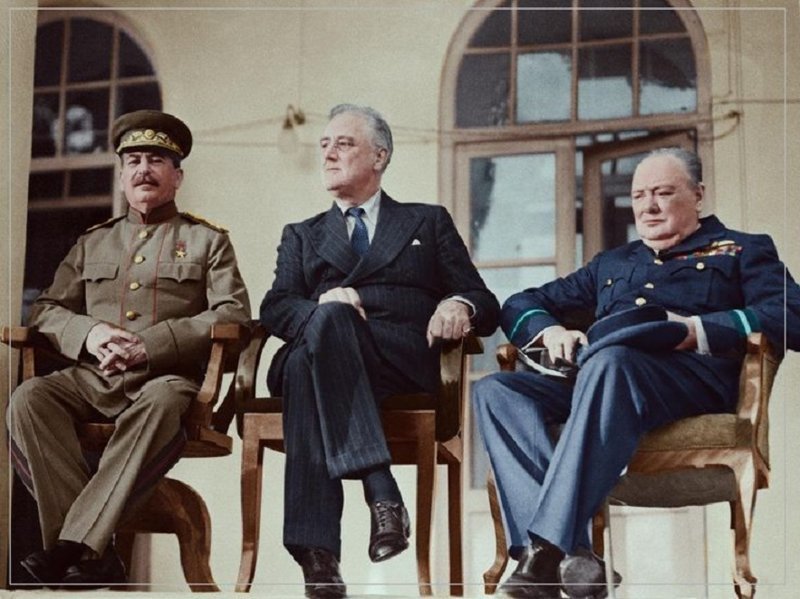 Ялтинська (Кримська) конференція
 4-11.02.1945
Зафіксувала:
протистояння двох потужних блоків на межі балансування між холодною та ядерною війною
постійна загроза прямого військового протистояння між СРСР і США
надзвичайна ідеологізованість геополітичної системи
виникнення «поділених країн»
формування військово-політичних блоків
створення ООН
друга хвиля деколонізації
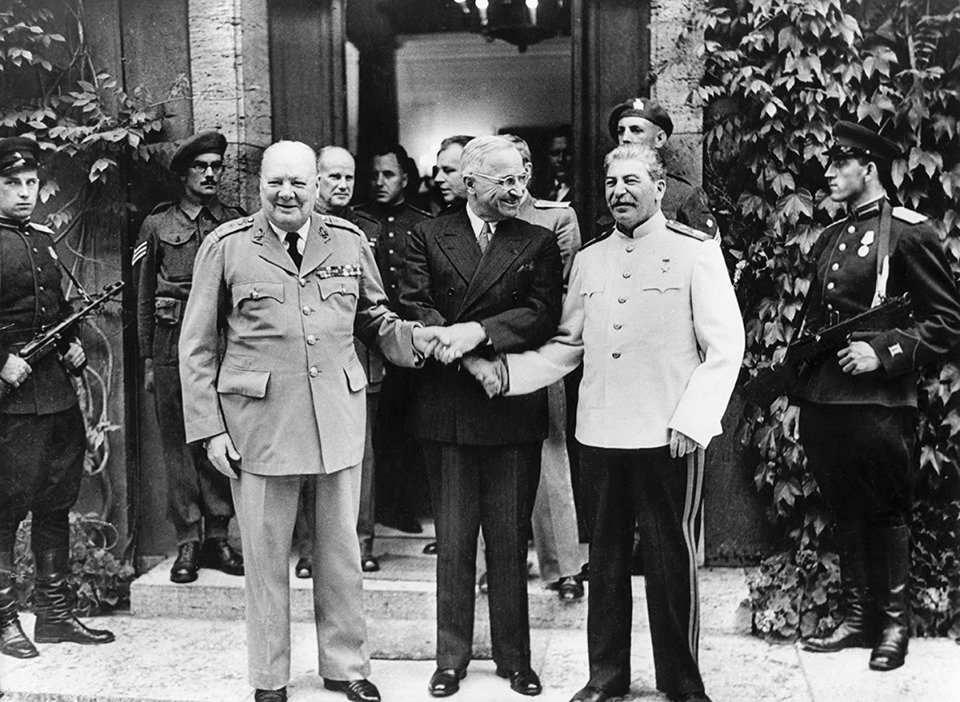 Потсдамська (Берлінська)
конференція
17.07 -02.08.1945
ХОЛОДНА ВІЙНА 
(1947 – 1991) –
 тривалий у часі стан глибоких протиріч між державами (або блоками держав), що балансує на межі справжньої війни
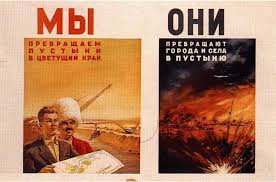 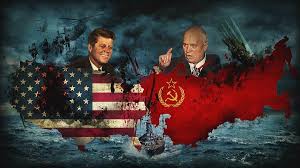 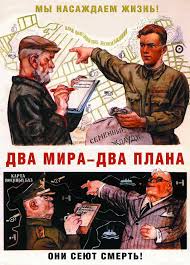 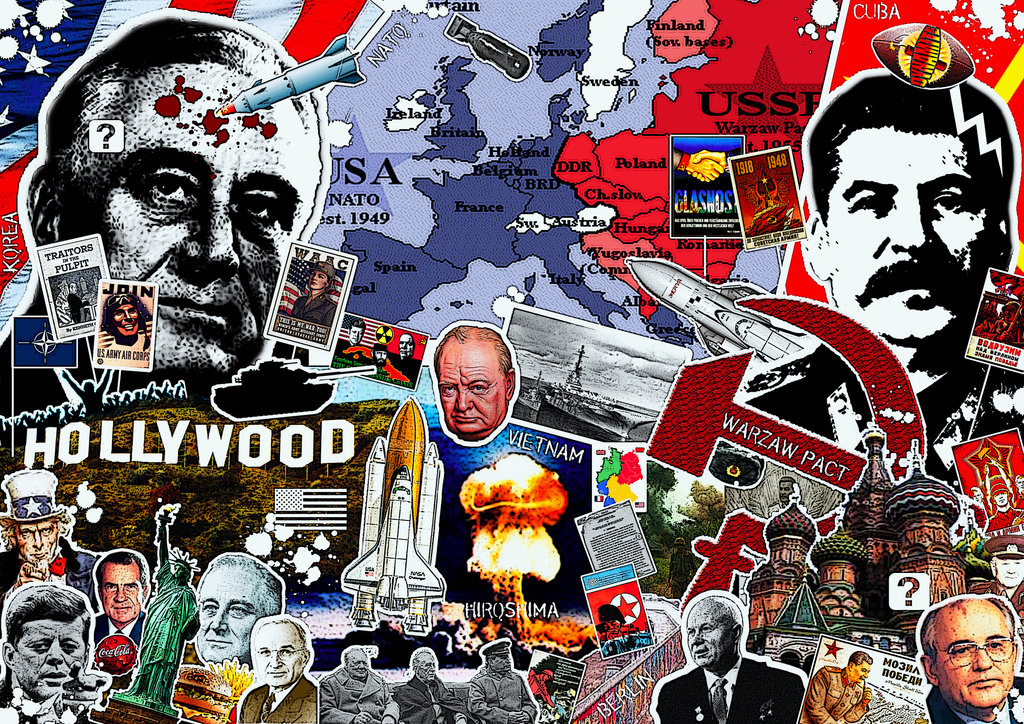 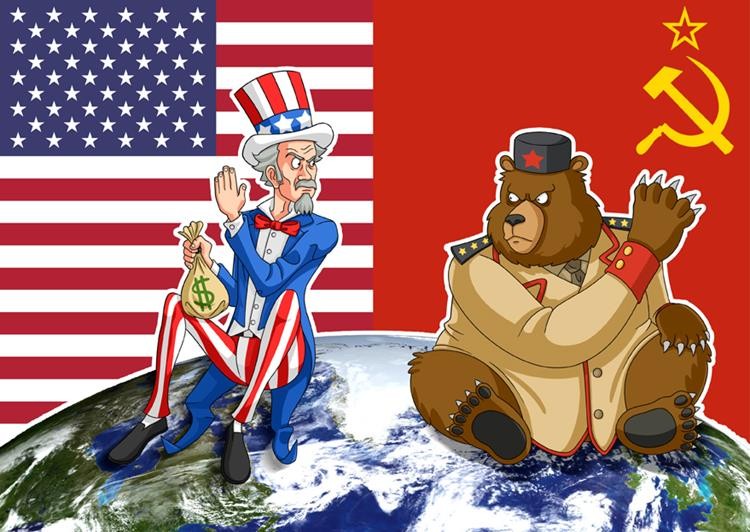 Біловезька епоха – однополюсний світ (плюралістична однополярність ??)
Югославські війни 1990-х р.р.
Зафіксувала:
розпад СРСР і соціалістичного блоку
парад «оксамитових революцій»
розпуск Організації країн Варшавського договору (1991), розширення складу НАТО (до 2004 увійшли практично всі учасники ОКВД)
глобальна гегемонія США (однак з 2001 підірвана)
нові збройні конфлікти в Європі (Балкани, Північний Кавказ)
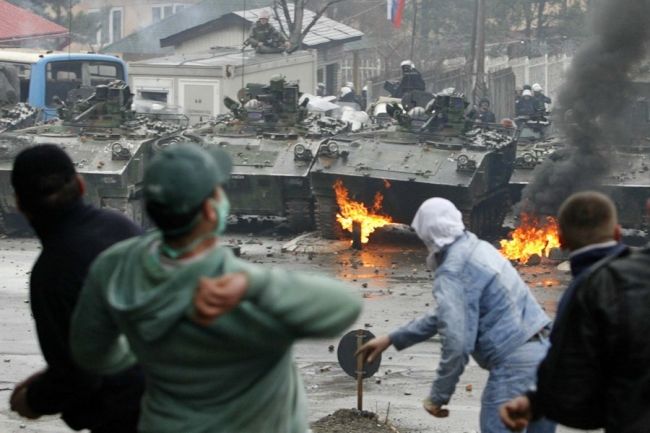 Біловезькі угоди 8.12.1991
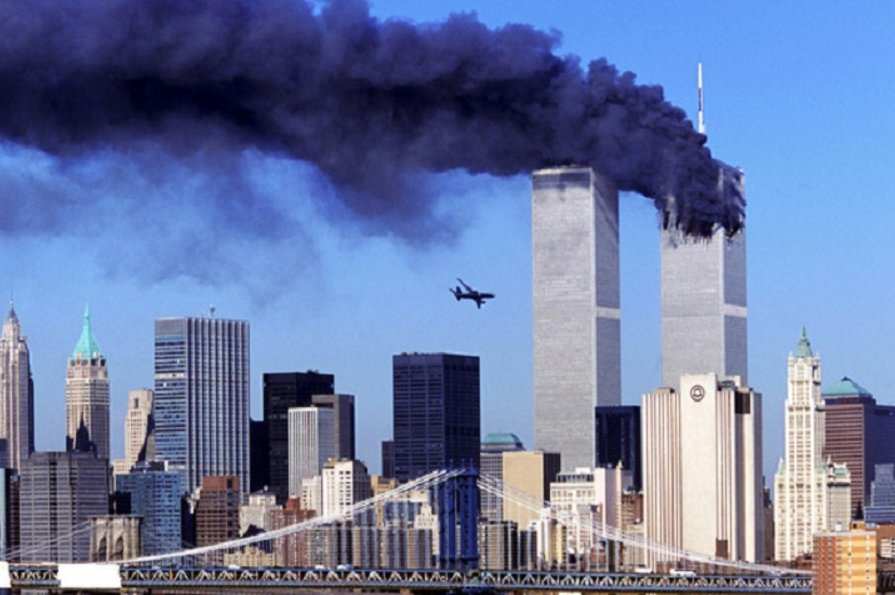 Нью-Йорк 11.09.2001
ДЯКУЮ ЗА УВАГУ!